EuropeMobility NetworkInternational Conference “The ESF Mobility Network and the Coordinated Call for transnational mobility projects for NEETs”Gianluca Calzolari – ISFOL (Italy)Stephanie Koenen – Federal Ministry of Labour and Social Affairs (Germany)Cagliari, September 26, 2014
1. Background – History, approach and strategic aims of the Network

Good practice: IdA ‘Integration through Exchange’ programme in Germany (2007-2013 ESF funding period): approx. 16.000 programme participants, 290 host organisation, 26 countries 
Weaknesses of transnational cooperation in the 2007-13 programming period:
lack of institutionalised coordination
project operators found it hard to identify TNC partners in other MS
expenditure for preparation of transnational projects generally not eligible in MS
Idea for TLN Mobility:
Starting from the EU regulations, States and Regions (Managing Authority) share a common framework for mobility and -within the context of an agreed timetable - launch calls national / regional programs aimed at professionals responsible for the management of operations.
1. Background – History, approach and strategic aims of the Network (continued)

Strategic aims:

Integrating disadvantaged young people and young adults in the world of work by improving their skills, knowledge and expertise through business trips abroad 
Encourage transnational cooperation ESF through the creation of a reference model of coordinated action at national / regional level.
2. Partners of TLN Mobility
LEAD: GERMANY - Bundesministerium für Arbeit und Soziales (BMAS), ESF Unit
CZECH REPUBLIC - Ministry of Labour and Social Affairs, ESF Unit
FLANDERS - ESF Agentschap
IRELAND - ESF Managing Authority
ITALY - Ministero del Lavoro e delle Politiche Sociali / ISFOL
AUTONOMOUS PROVINCE OF TRENTO - Servizio Europa - Ufficio Fondo Sociale Europeo
PROVENCE-ALPES-CÔTE D’AZUR (PACA) - Direction Régionale de la Jeunesse, des Sports et de la Cohésion Sociale / Direction des Relations Internationales et Affaires Européennes / Eurocircle Marseille
POLAND - Ministerstwo Rozwoju Regionalnego, Department for ESF Management
PORTUGAL - Instituto do Emprego Formacao Profissional 
SPAIN - Ministerio de Empleo y Seguridad Social, ESF Unit / Fundación Inserta / Fundación ONCE / Fundación Paideia Galiza
AUTONOMOUS COMMUNITY OF ANDALUCIA - Servicio Andaluz de Empleo
AUTONOMOUS COMMUNITY OF THE BASQUE COUNTRY - Lanbide – Servicio Vasco de Empleo   
AUTONOMOUS COMMUNITY OF CATALONIA - Servicio de Ocupación de Cataluña 
AUTONOMOUS COMMUNITY OF GALICIA - Dirección General de Planificación y Fondos     
SWEDEN - Svenska ESF-rådet
3. Specific objectives of TLN Mobility
4. The Coordinated Call 
Defines common mandatory minimum criteria                                             for ESF youth mobility calls in the 2014-2020                                           programming period.
Divided into the following sections: 
 Objectives
 Target group 
 Method of Implementation (program cycle) 
 Minimum quality standards 
 Implementation structures 
 Common criteria for the eligibility of expenditure
Accompanied by a supplementary Manual of Guidance with further explanations and case studies on the different requirements
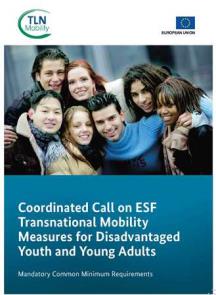 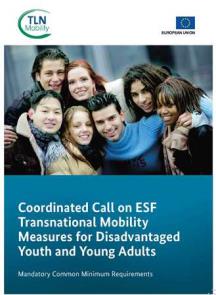 4a. The Coordinated Call – TARGET GROUP
NEET young people (18-30*) considered vulnerable with                                                regard to the possibility of entry into the labour market, vocational                training and education. 
In particular, young people who: 
are dealing with family elderly, sick or disabled (young carers)
have left school early 
are low-skilled 
are economically inactive 
are disabled
are without work experience 
* Extendable to 35 years => Appropriate measures to ensure the accessibility of participants with special needs / disabilities
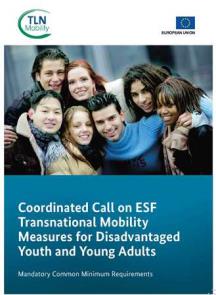 4b. The Coordinated Call – PROGRAMME CYCLE
The Coordinated Call has been launched in September 2014.                                          Respective national and regional will be launched starting from mid-2014. 
National and regional calls are addressed to project operators who send participants in to least one transnational partner. It is desirable that sending organisations are available to act also as hosting organisations. 
The composition of the transnational partnership can be defined when submitting the project application, or, subsequently, by using an applicant database to identify possible partners and by attending a partner search forum for all shortlisted applications by MAs/ ESF IB in Europe.
 Funded projects have a maximum project duration of three years.
4c. The Coordinated Call – MINIMUM QUALITY REQUIREMENTS
In order to ensure the quality of funded projects, the CC establishes common minimum requirements for the structure and management of the interventions in the following areas: 

Starting and project management 
Selection of participants 
Preparation of participants 
Work-related learning experience abroad (not less than 2 months) 
Follow-Up

The projects should ensure the presence of a mentor. Particular attention should be paid to monitoring and evaluation at all stages of the project.
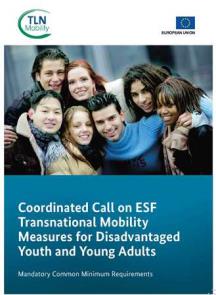 4c. The Coordinated Call – IMPLEMENTATION                   STRUCTURES
Key requirements:
The calls are open to all organisations considered eligible by MAs national / regional.
It is mandatory to establish a transnational partnership with at least one organisation of another Member State. 
It is compulsory to adopt measures to promote equal opportunities between women and men. 
Managing Authorities should encourage measures that ensure professional development opportunities for individuals with disabilities.
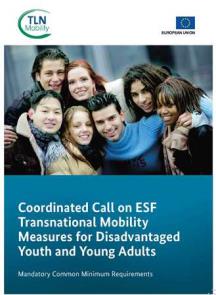 4d. The Coordinated Call – ELIGIBILITY OF COSTS (1)
Eligible expenses (phases): 
partner-finding* and project planning  
selection and preparation of participants 
stays abroad 
follow-up 

Eligible expenses (categories): 
participant-related (travel, board and lodging, insurance ...) 
activity-related (selection, preparation, support, ...) 
organisation-related (partner-finding*, project management, administration, depreciation, interpretation and translation ...) 
Principle of allocation of costs: The sending country is responsible of all costs related to its own projects, incurred in the country  or abroad (Art. 13 (2) Reg. 1304/13).

* Are not recognised when the eligible transnational partnership has already been defined                                       at the time of submission of the application/project proposal.
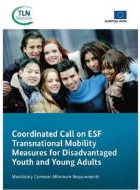 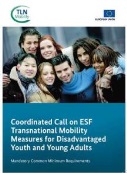 4d. The Coordinated Call – ELIGIBILITY OF COSTS (2)
The Network recommends the use of Simplified Cost Options (SCO) permitted under the ESF regulations in force for the ESF 2014-2020 programming period. 

The Manual of Guidance provides further specifications on recommended Simplified Cost Options by TLN Mobility in the context of transnational youth mobility measures under the ESF (e.g. participant-related mobility lump sum, standard unit cost for costs occuring for host organisations).
More specific rules on eligible costs and their ceilings will be decided by the Managing Authority responsible for the national / regional calls.
5. The Manual of Guidance
This is a guide that provides information complementary                                                       to the Coordinated Call, such as examples of successful                                            approaches and specific methods of mobility measures used                                             during the previous programming period. 
 The Manual is part of the Call and provides further                                            recommendations for its implementation at national and                                              regional level.
 It also recommends the use of award criteria for the selection phase of the project proposals. For example, it supports a national partnership approach for project applications or the establishment of a network of "strategic partners" which will support the activities.
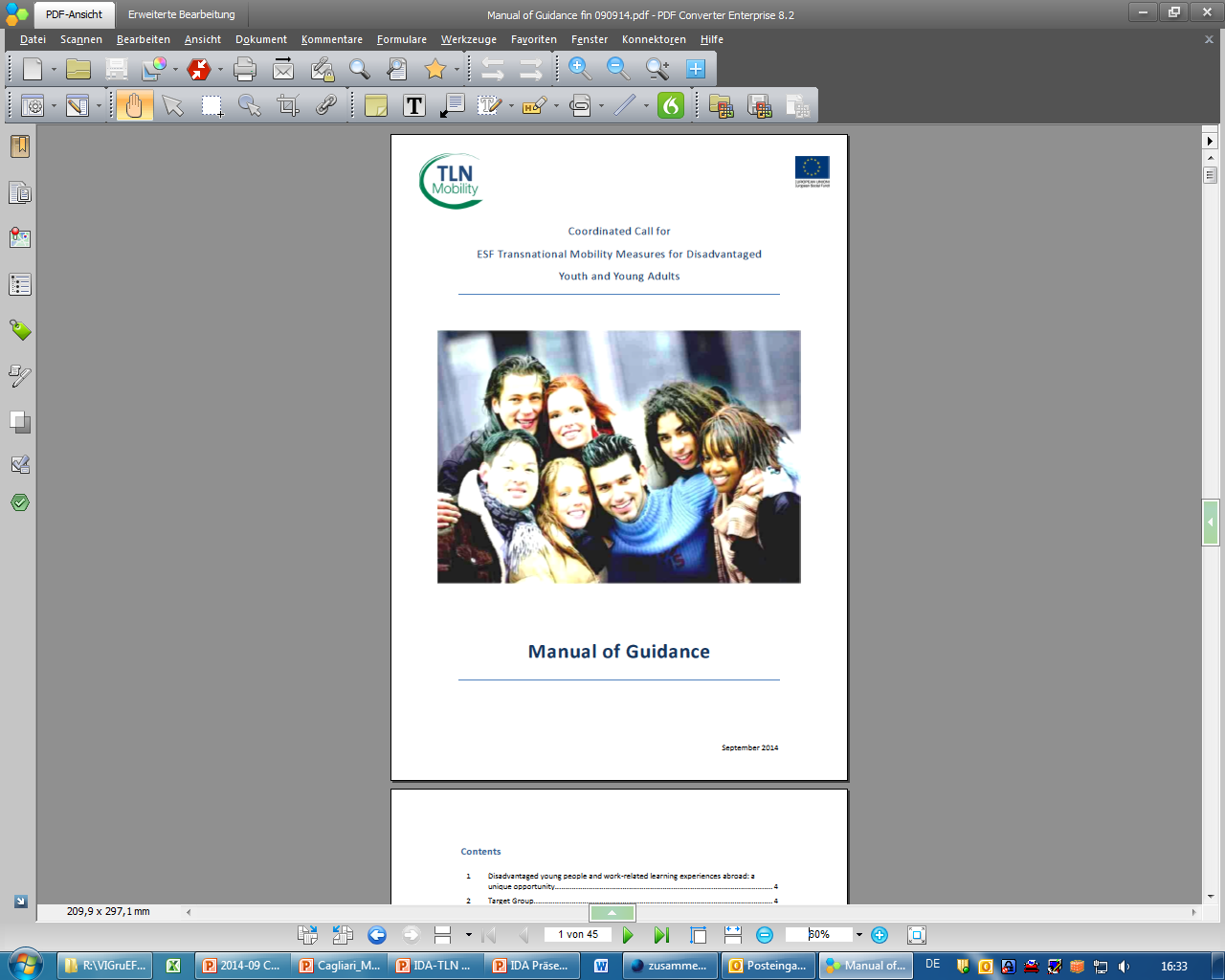 5. Upcoming actions / activities of TLN Mobility
Both documents (Coordinated Call and Manual of Guidance) are being published TLN Mobility website: http://www.tln-mobiliy.eu. 
A Learning Seminar for ESF Managing Authorities and Implementing Bodies will be held in Berlin on October 22, 2014. 
The network partners will publish announcements of the regional and national calls between October 2014 and June 2015. 
The selected projects will be inserted into a TLN Mobility project database to facilitate partner-finding among pre-selected applicants. 
A two-day Partner Search Forum is scheduled for June 2015 in Poland.
The projects are expected to start at the latest in September and November 2015.

As project operators and potential applicants, for any information on calls for youth mobility projects, please refer only to your National or Regional ESF Managing Authority.
Thank you very much for your attention.
[Speaker Notes: _______________________________________________________


_______________________________________________________


_______________________________________________________]